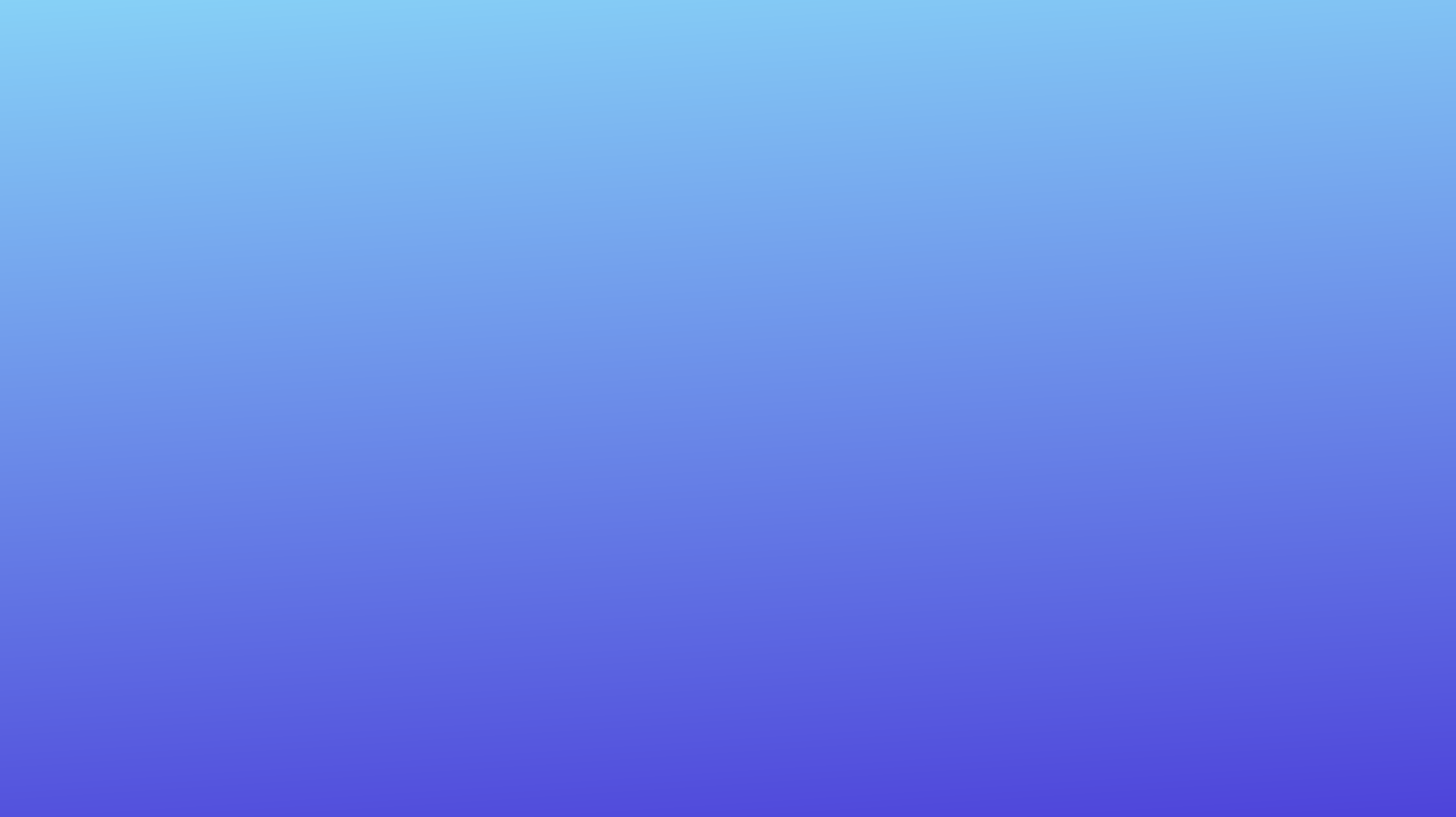 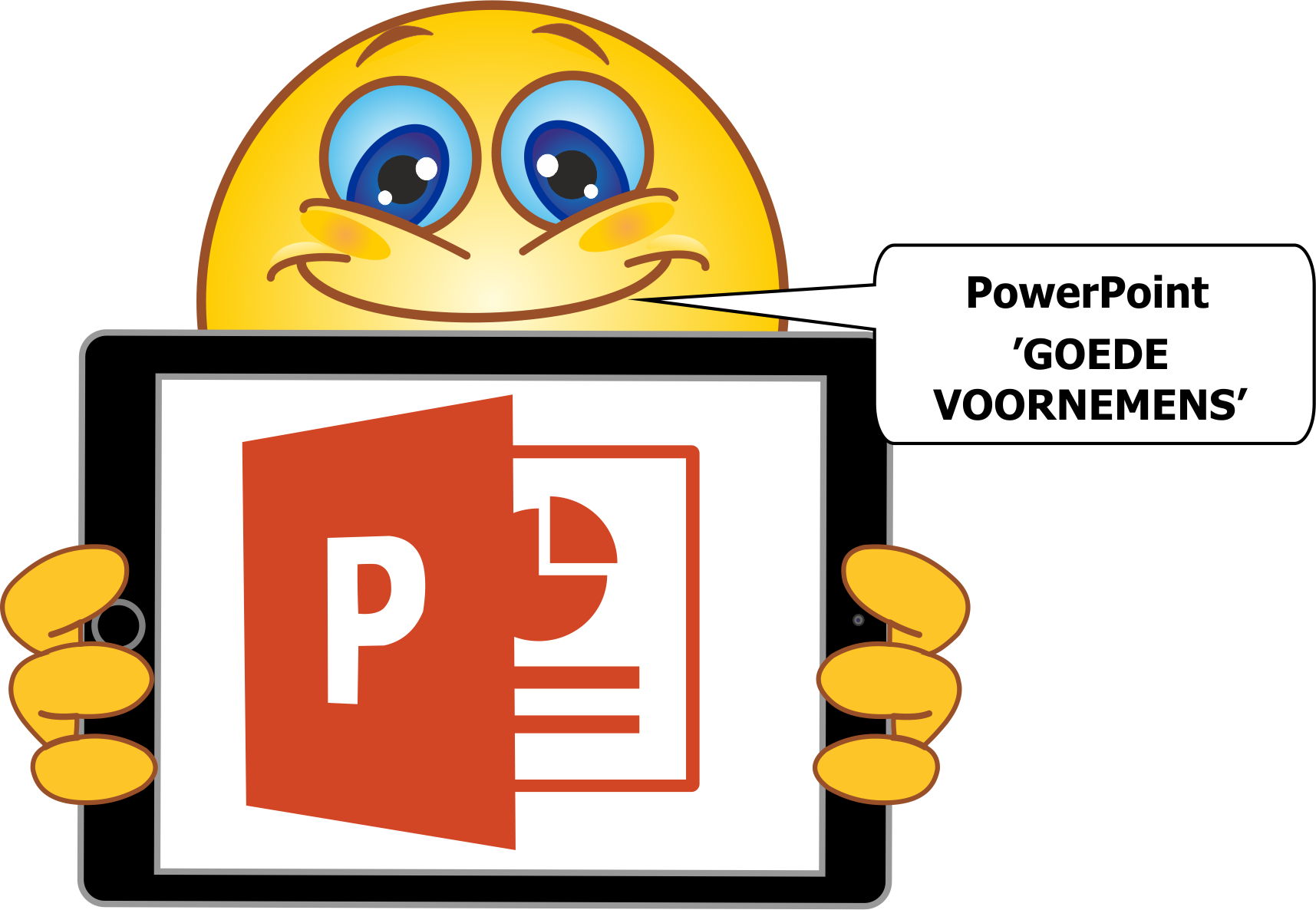 Gratis aangeboden door www.dms-educatief.eu
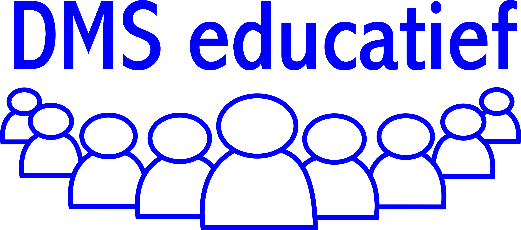 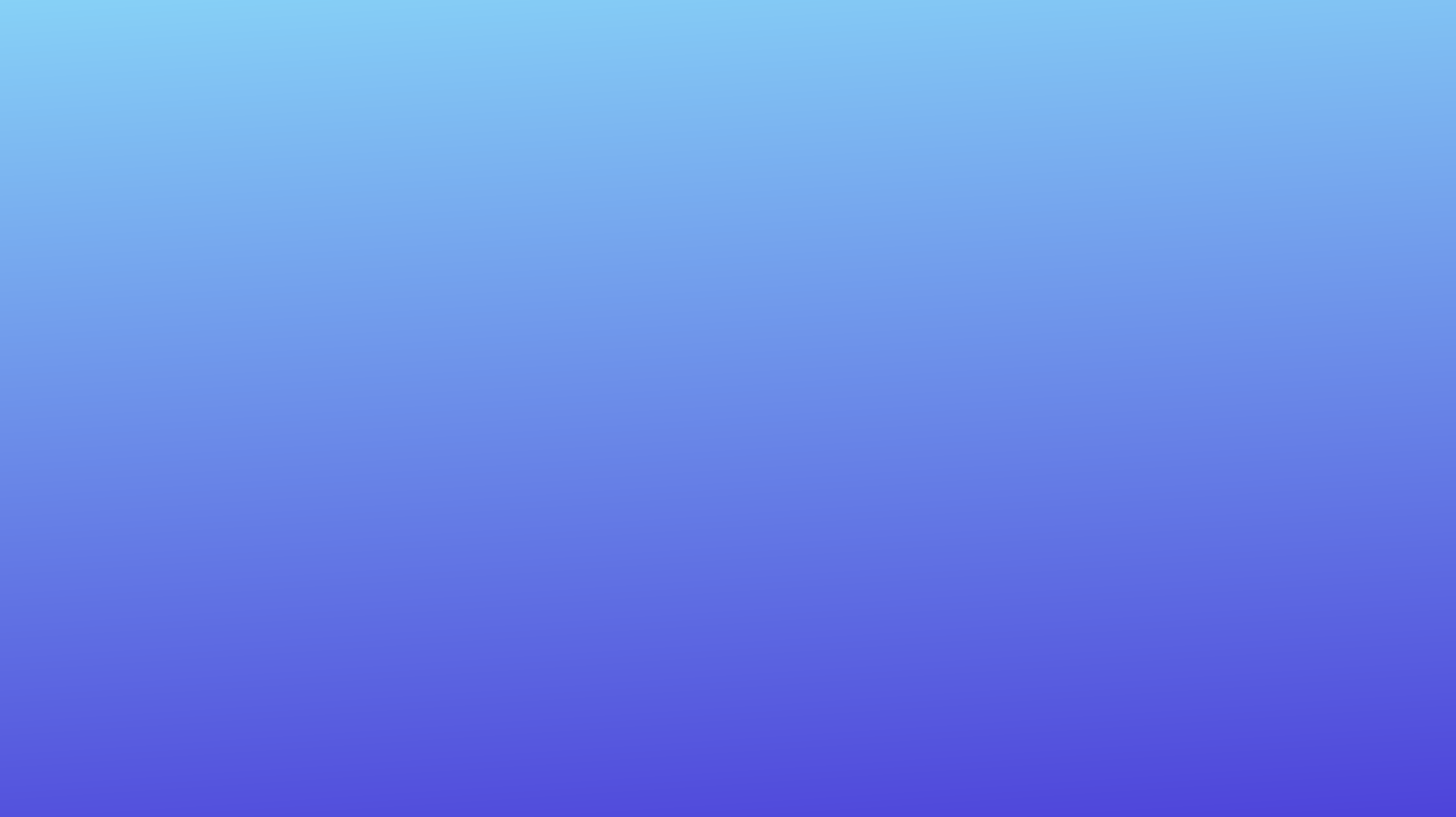 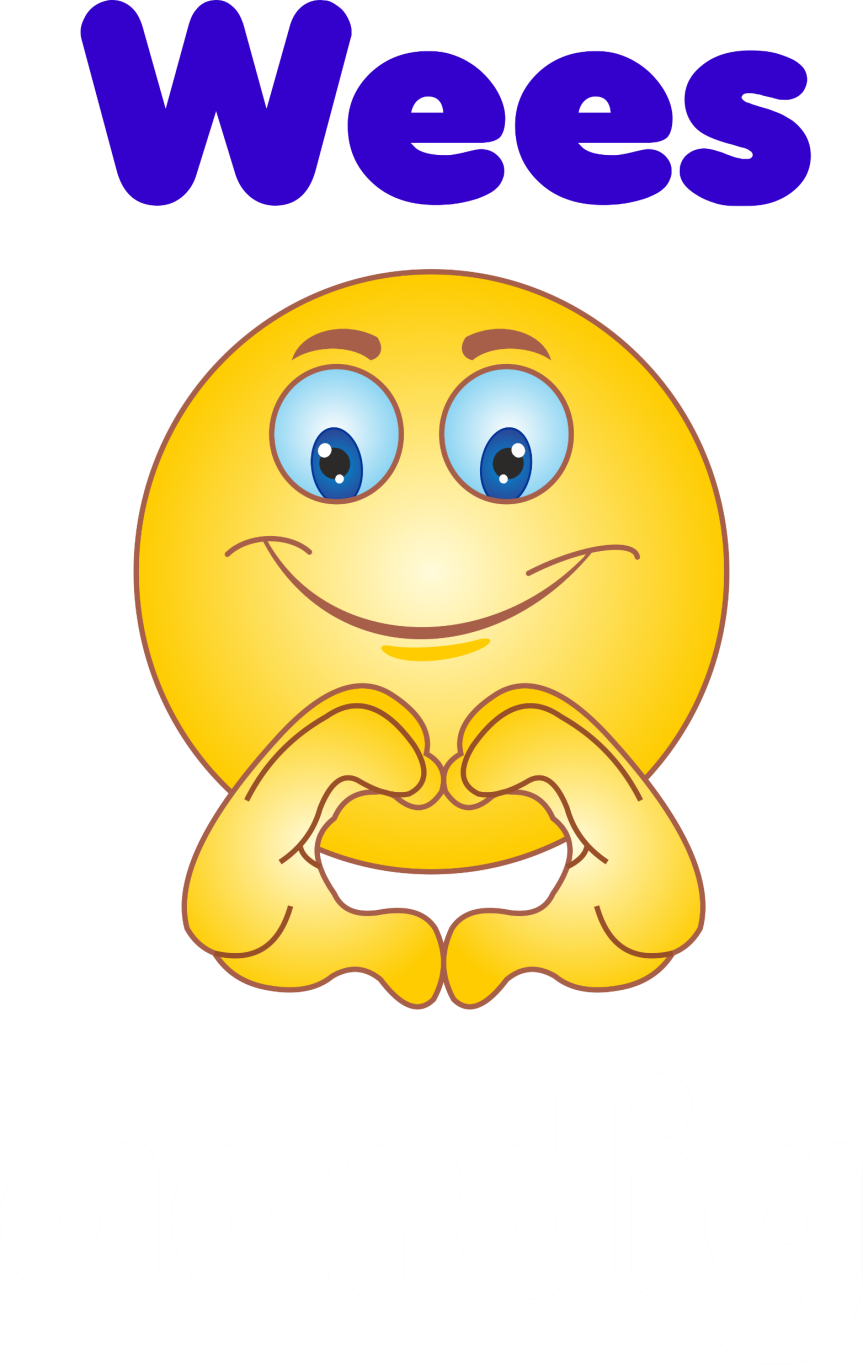 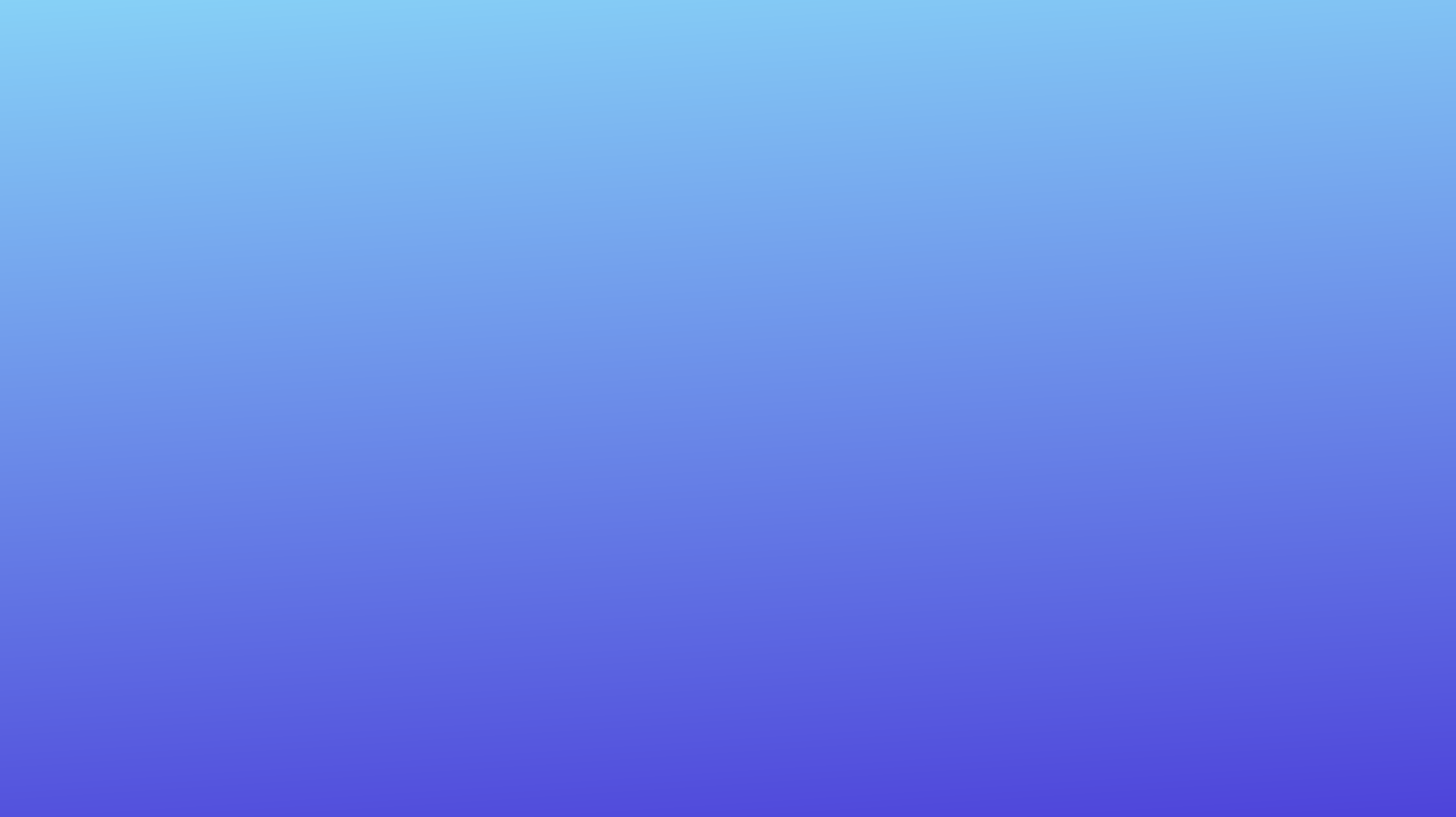 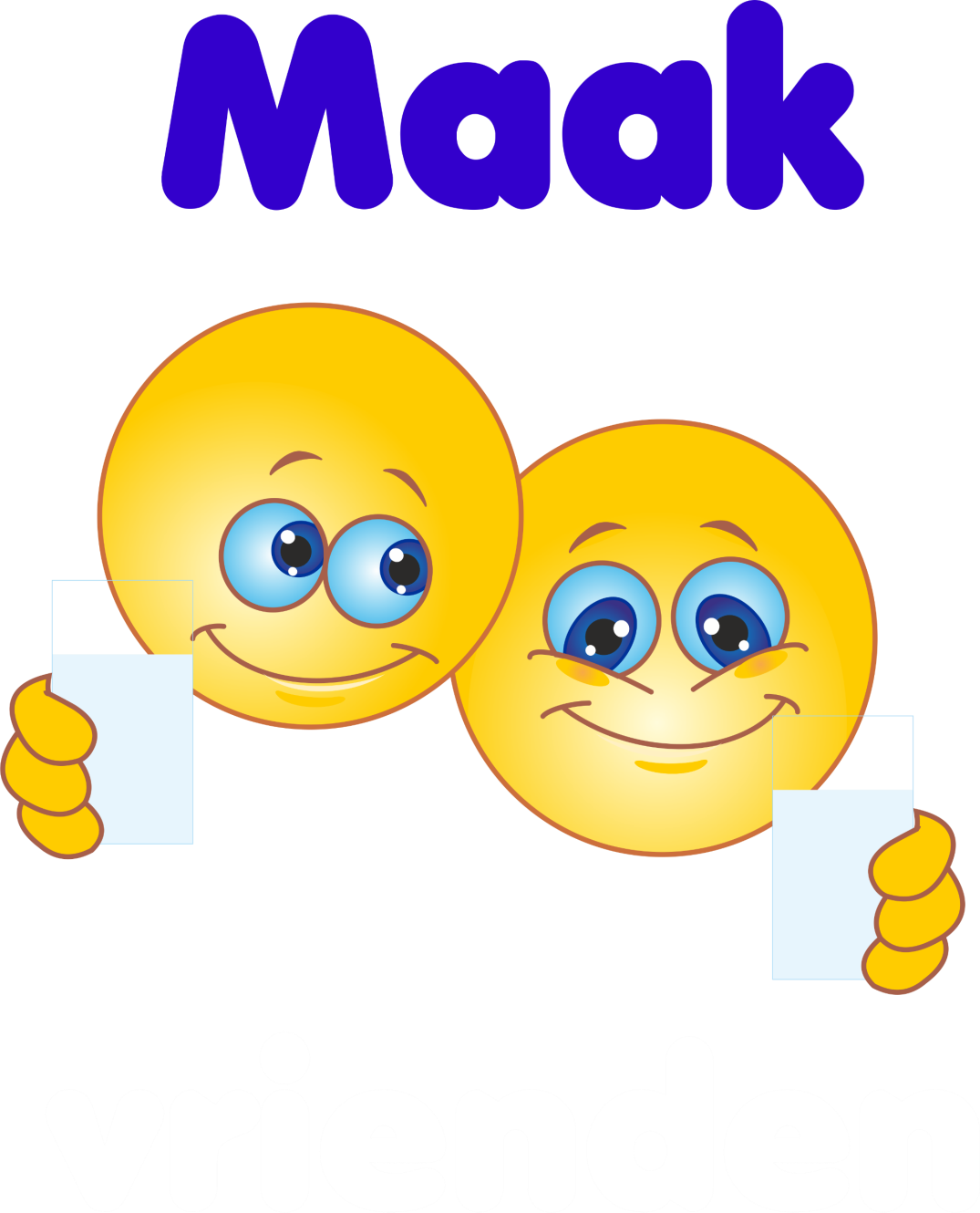 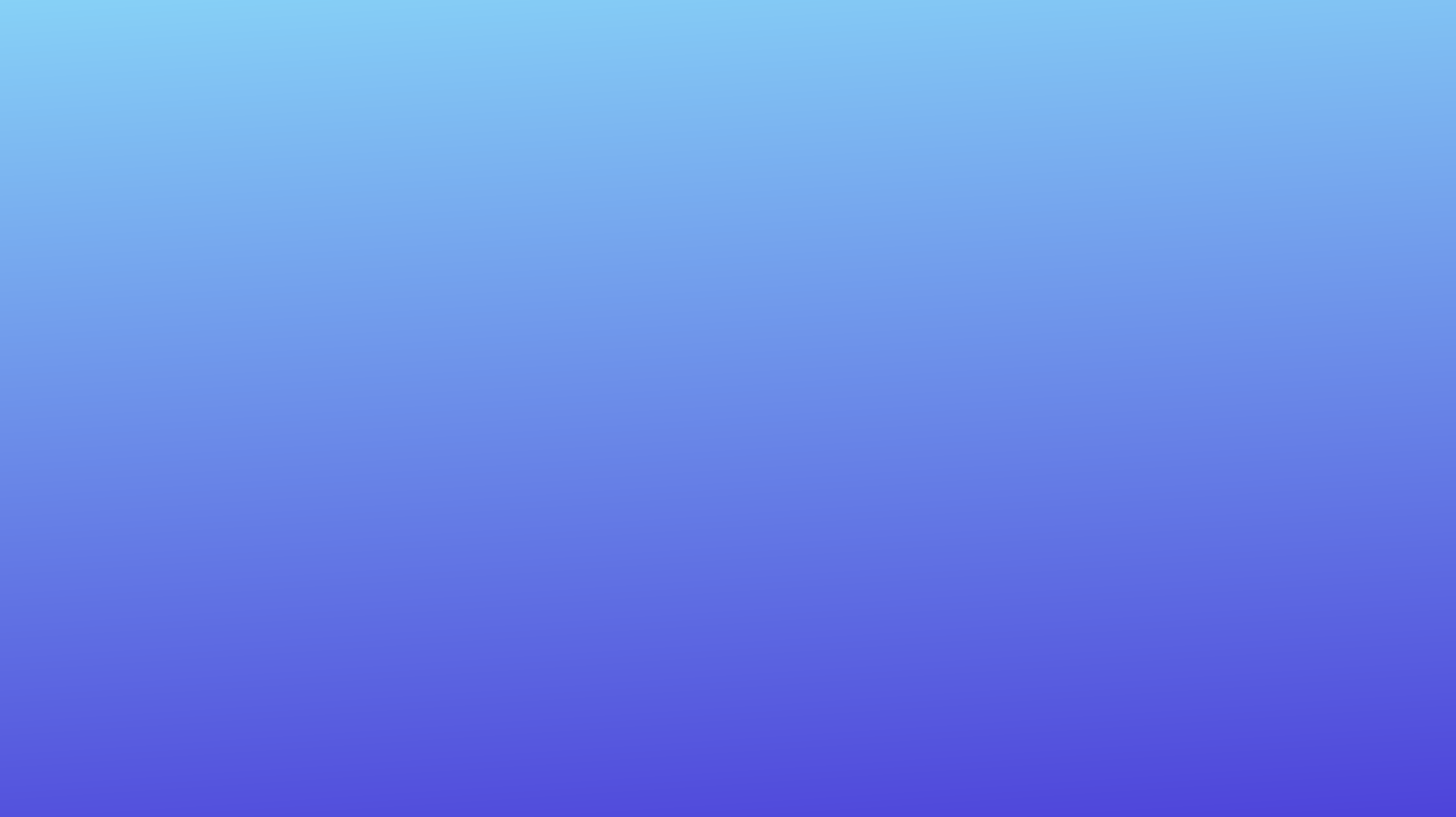 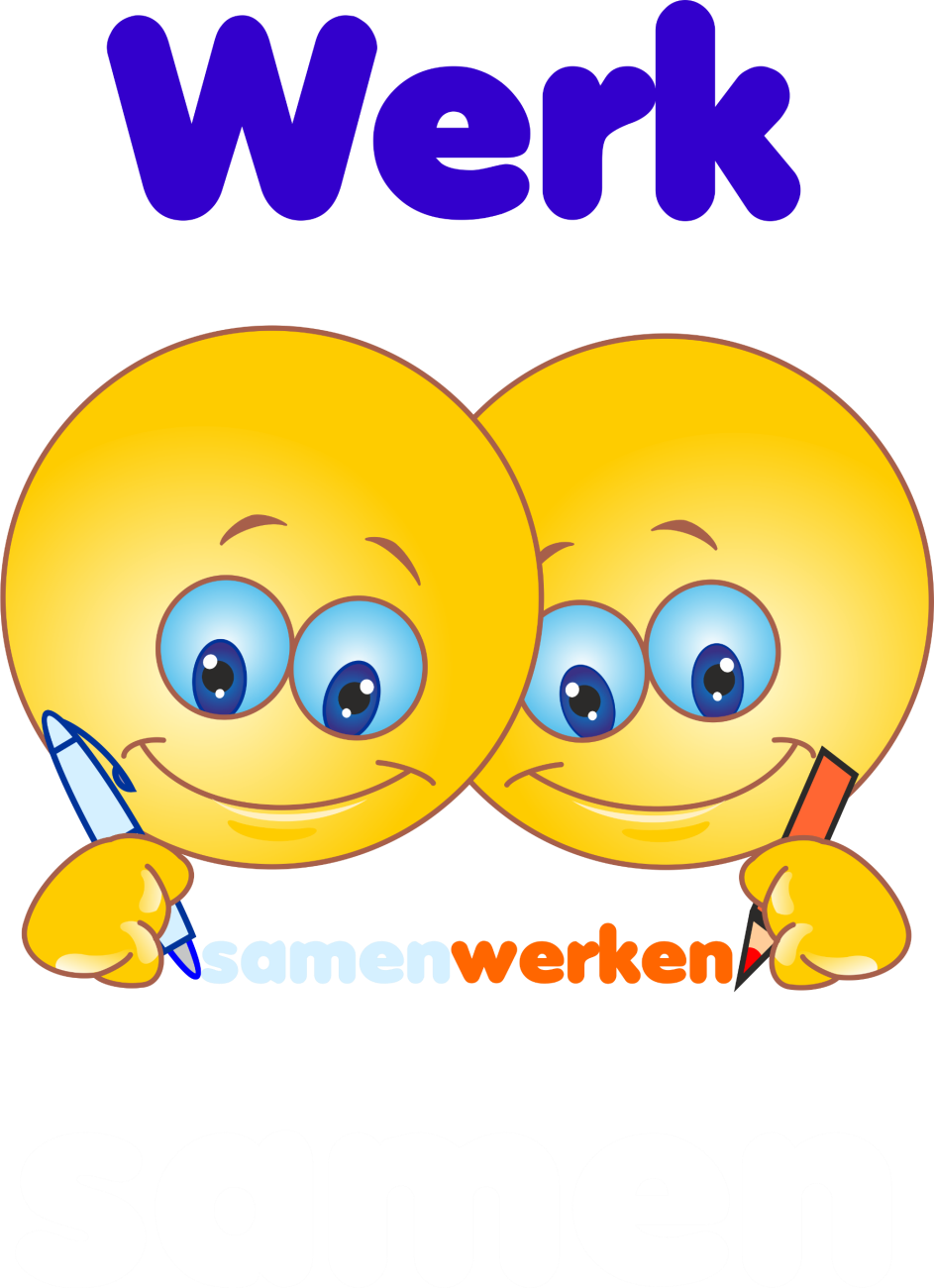 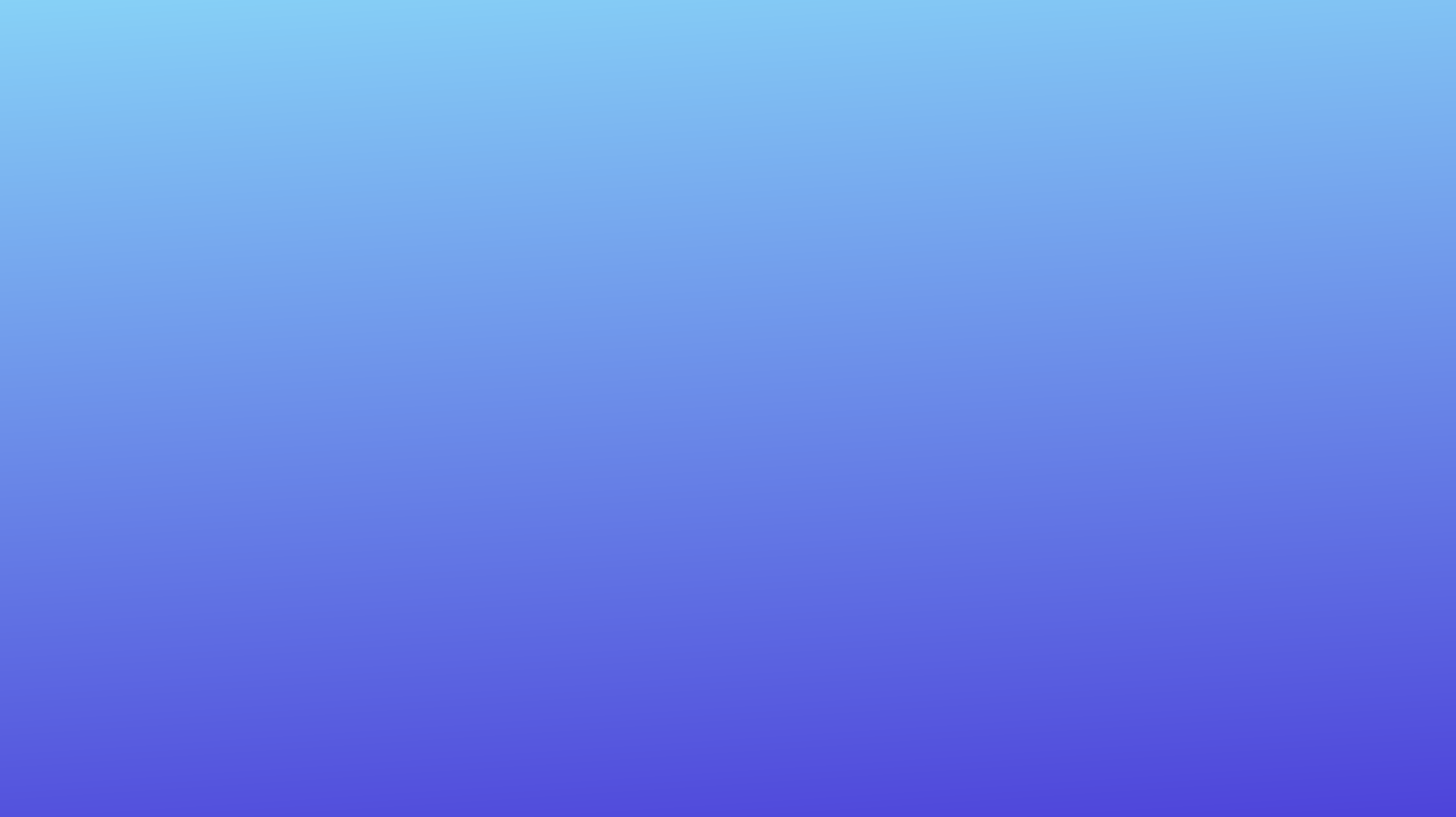 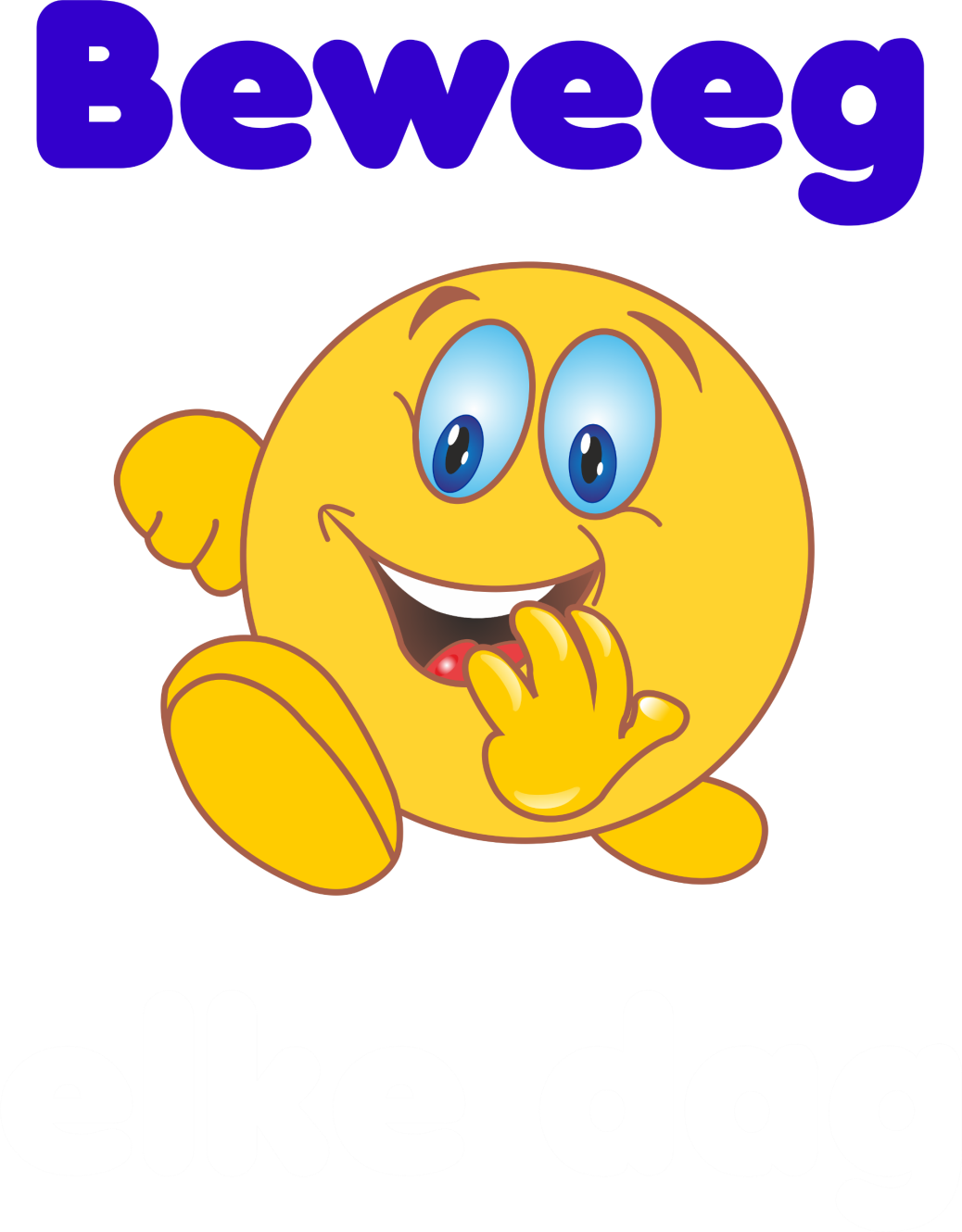 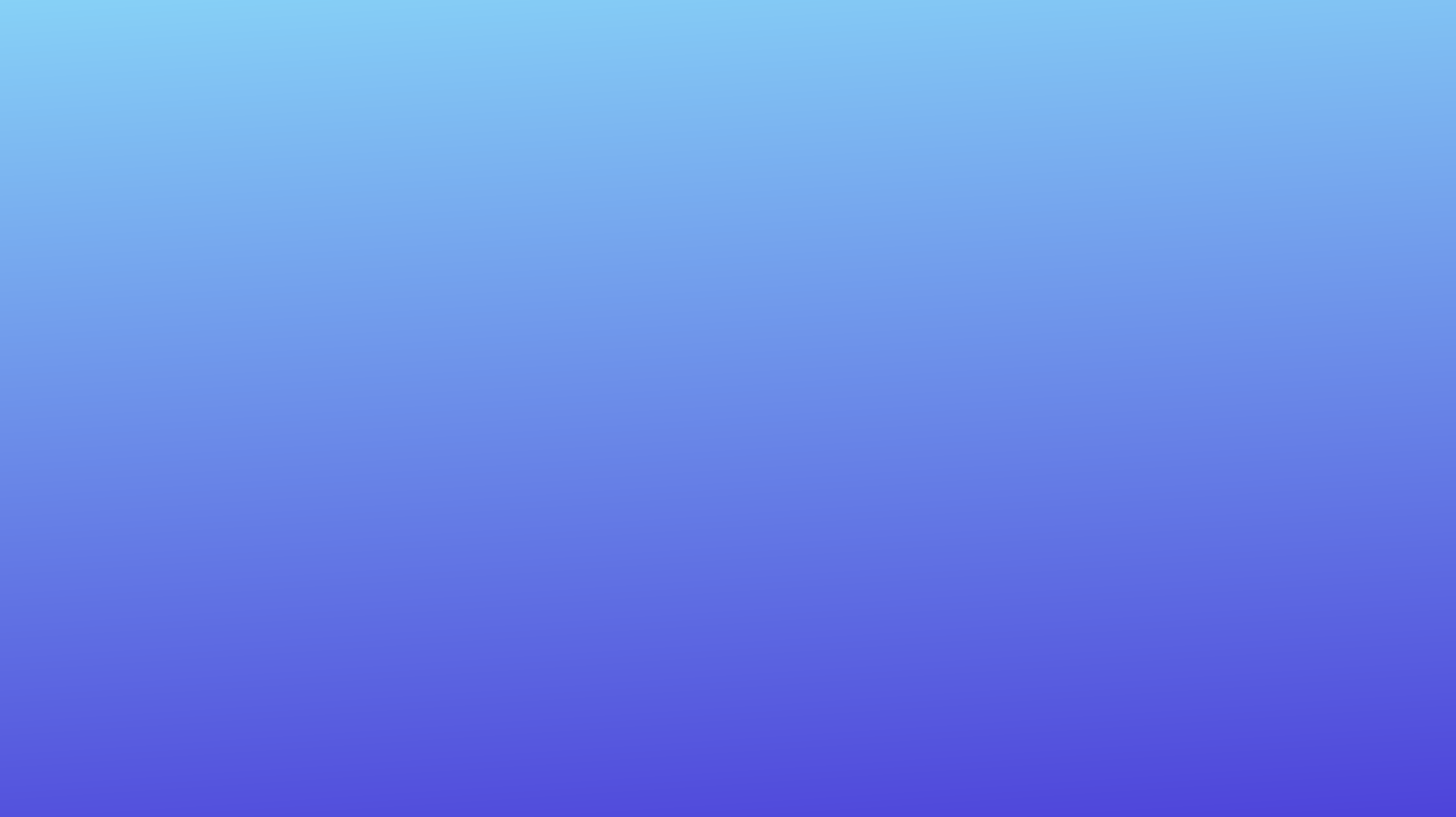 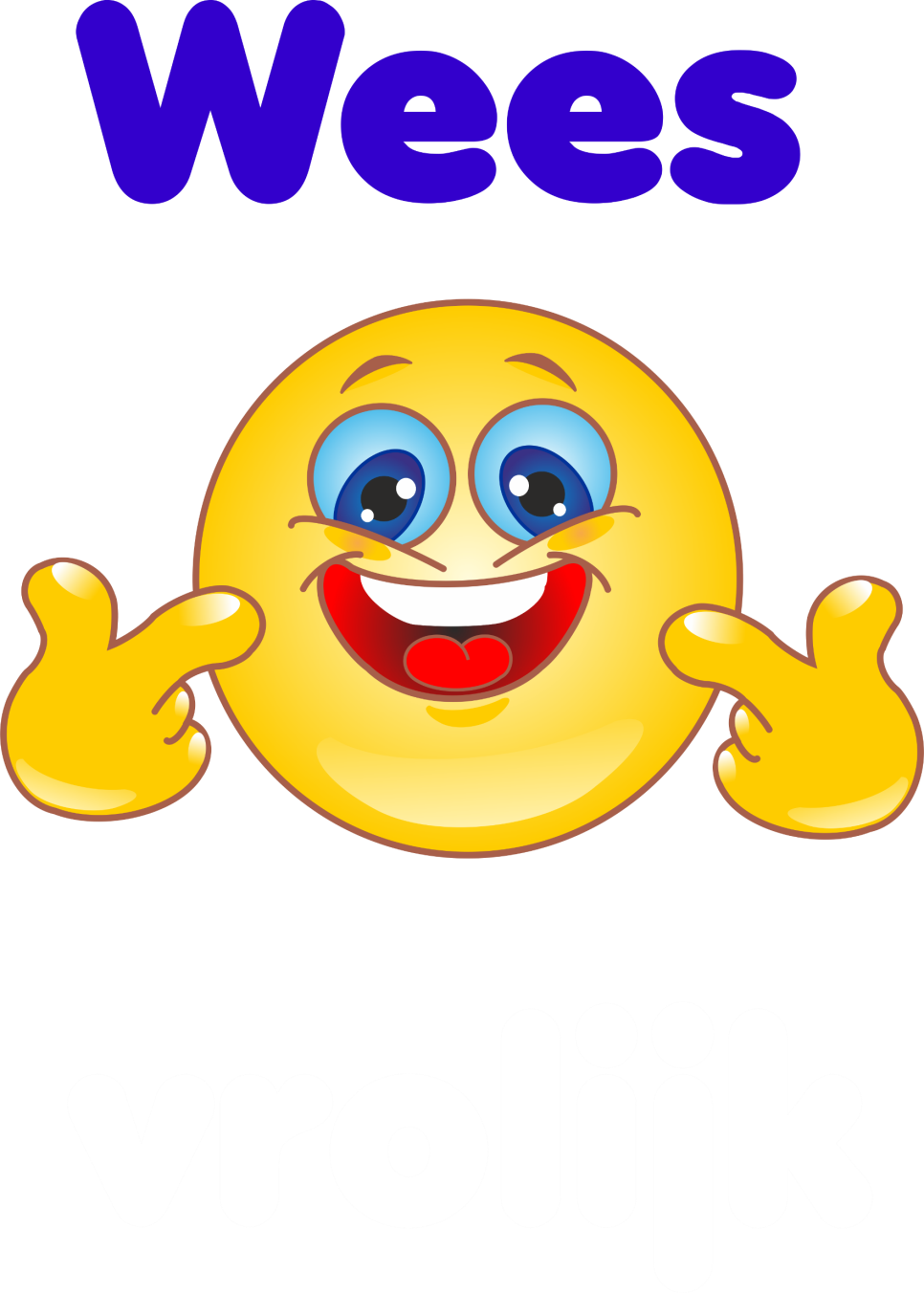 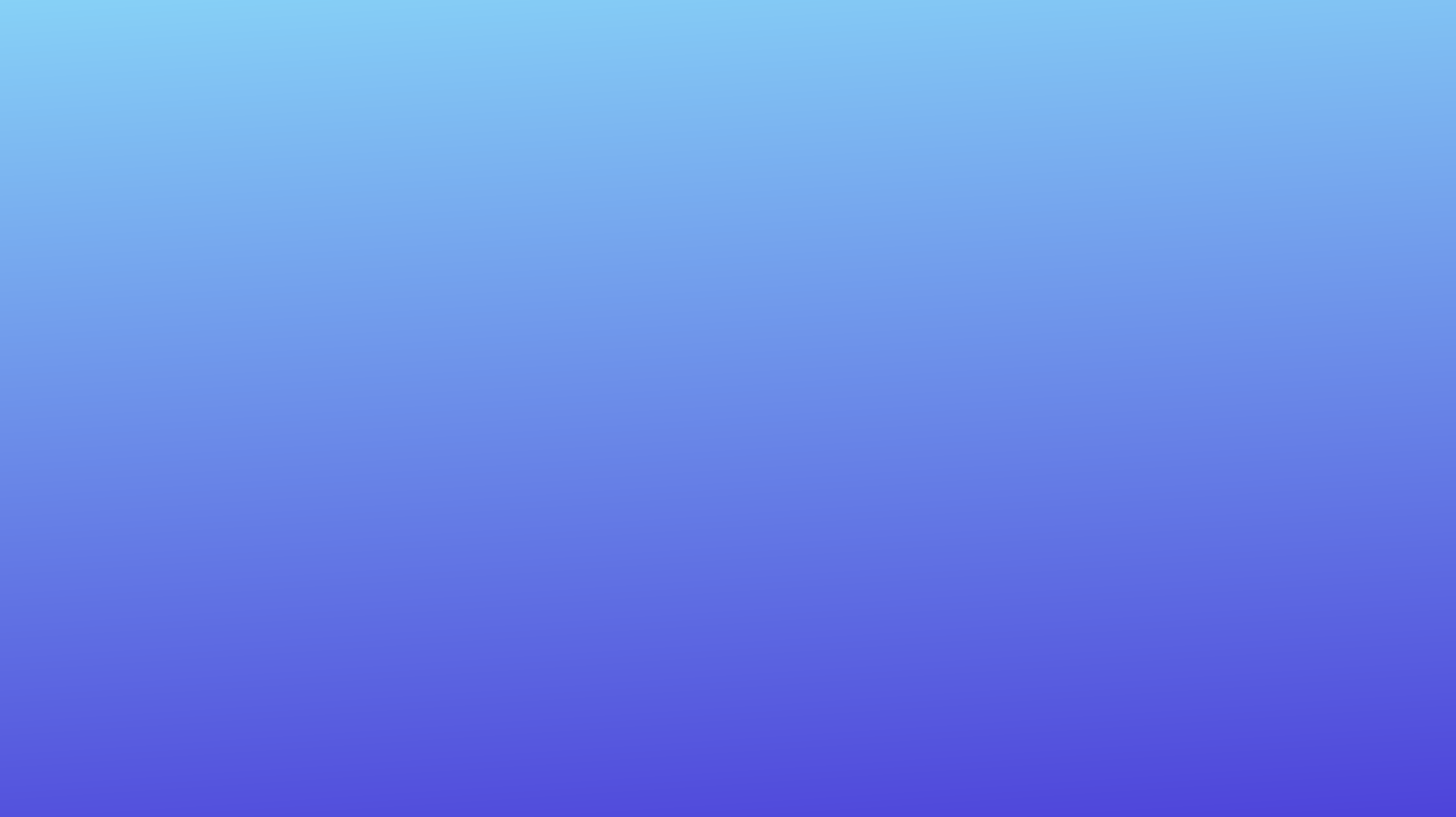 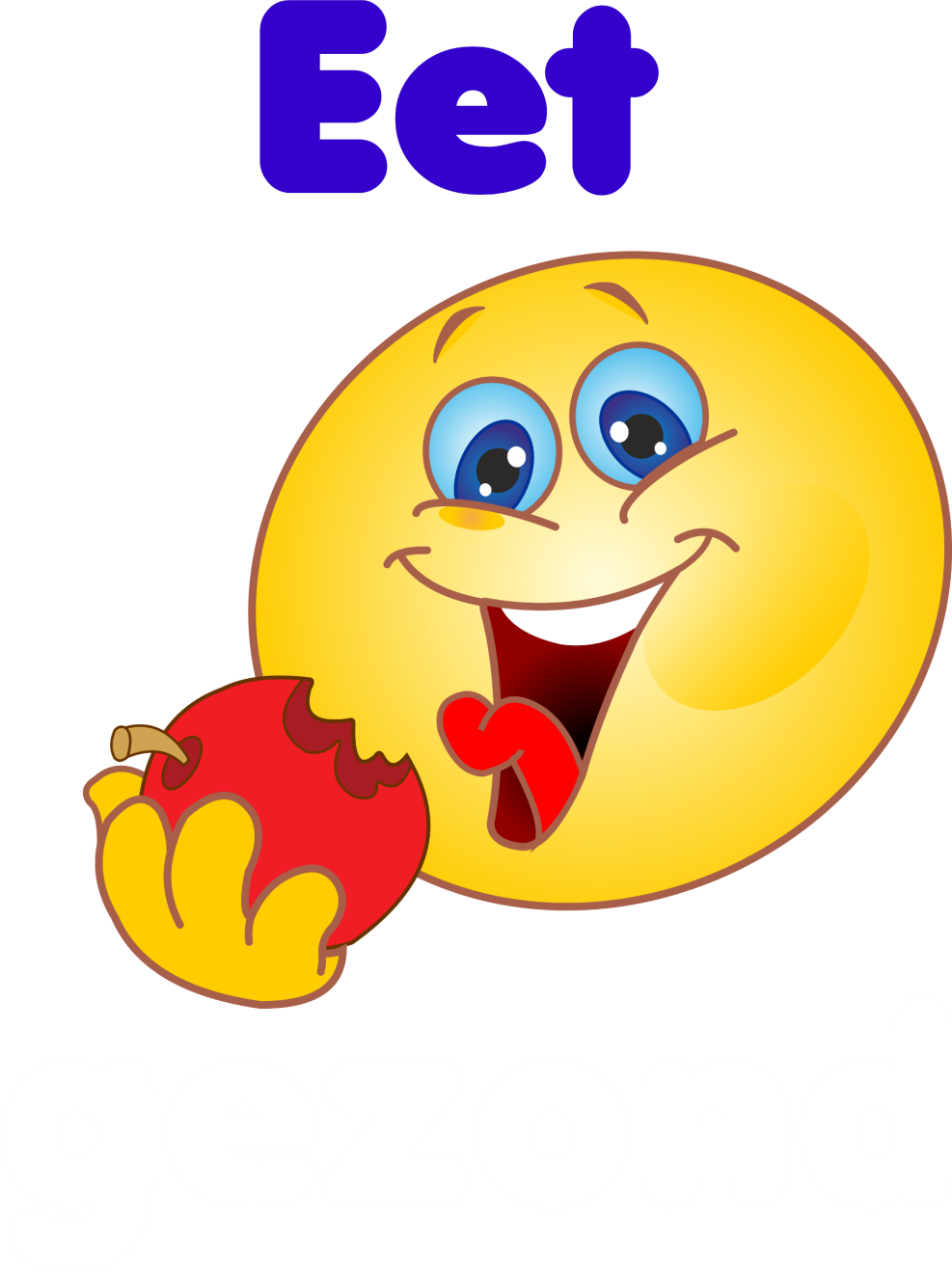 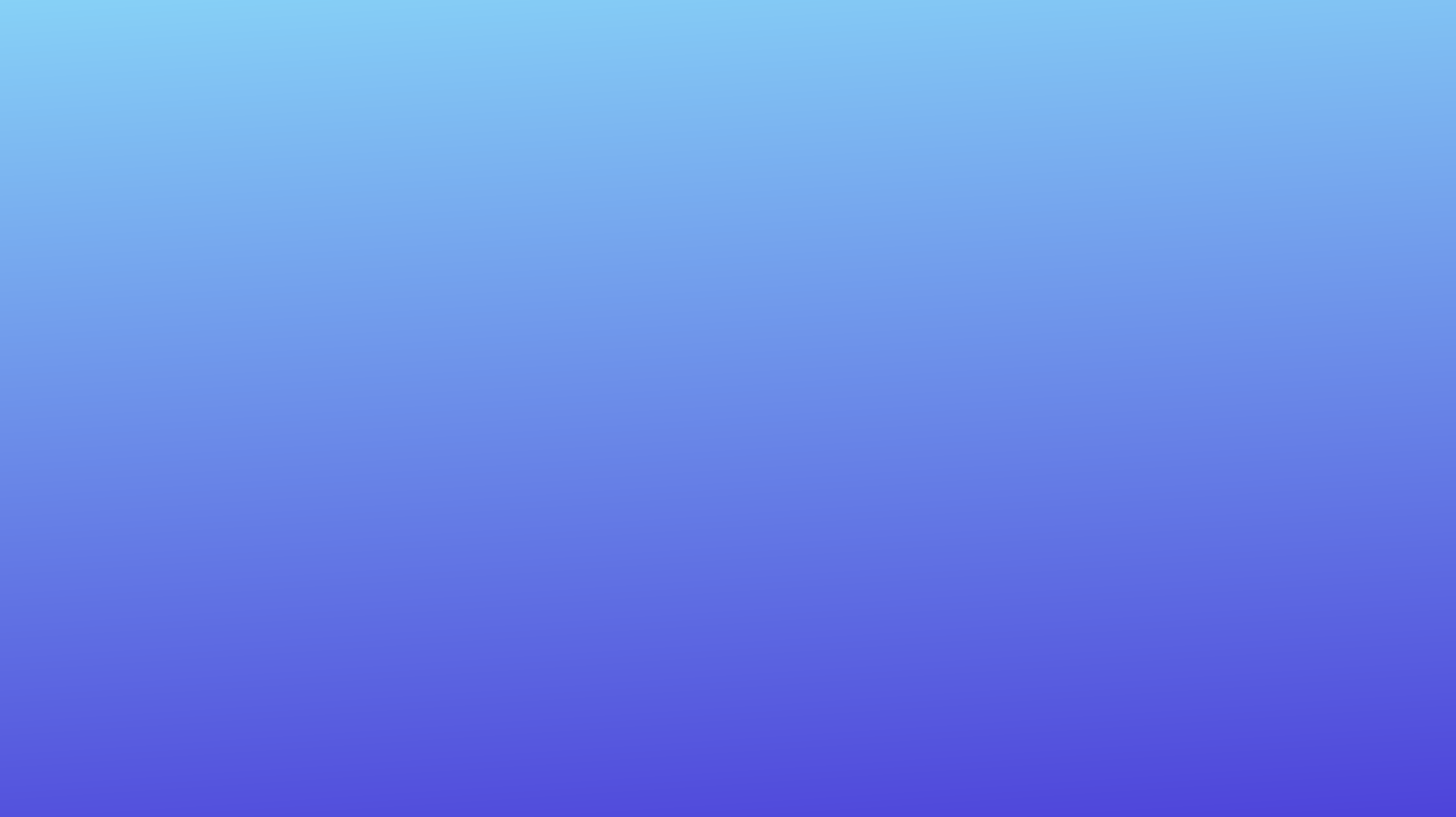 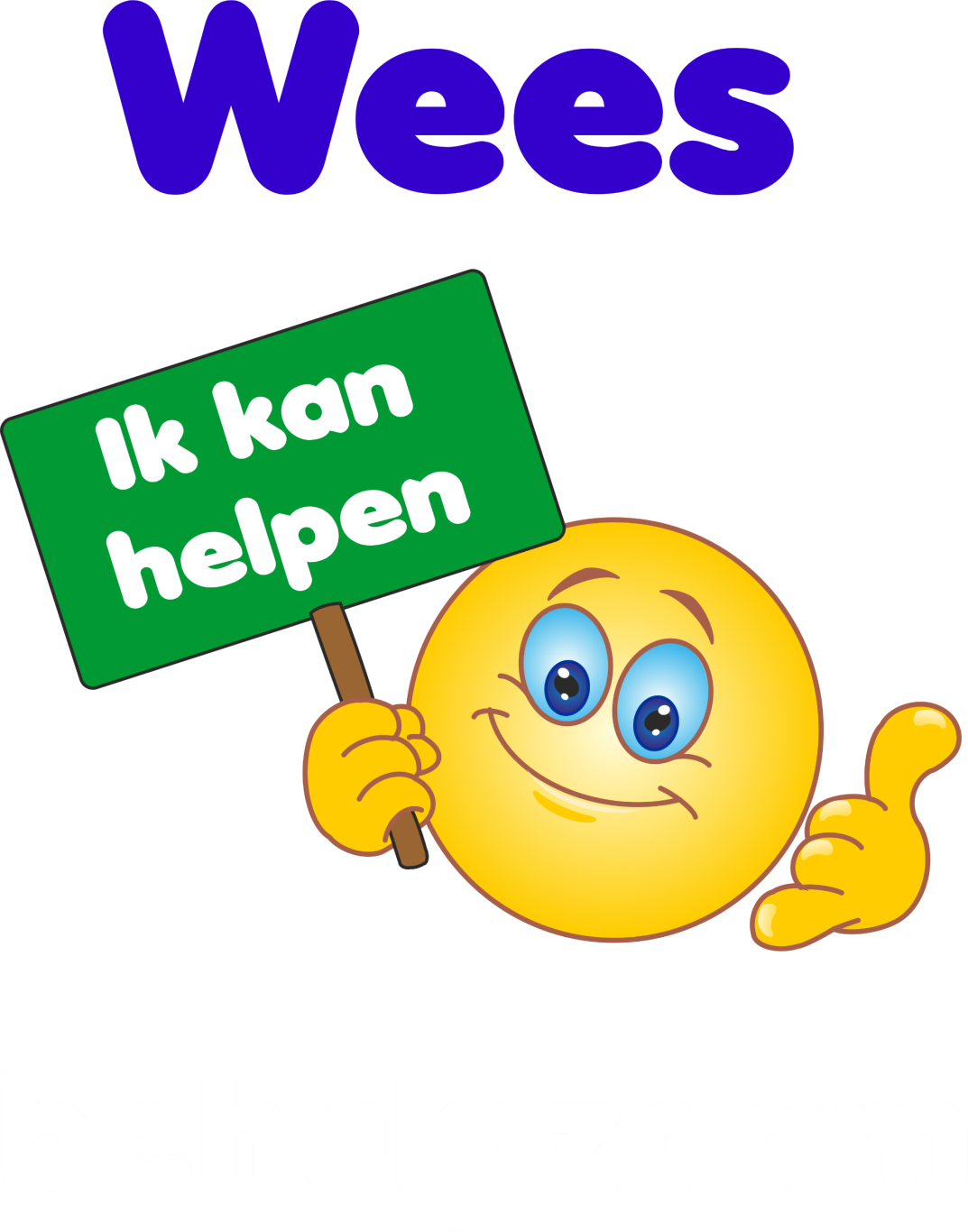 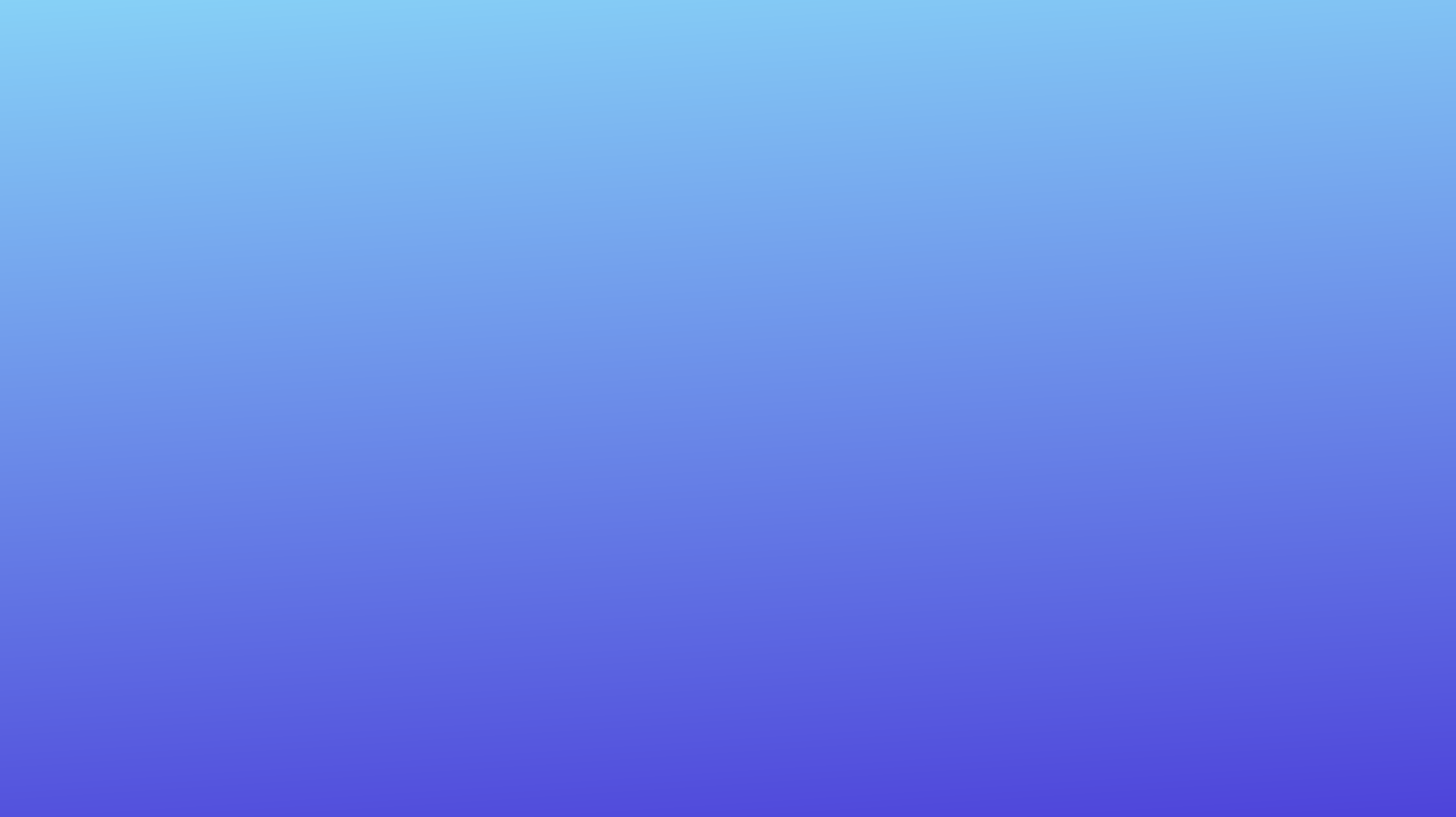 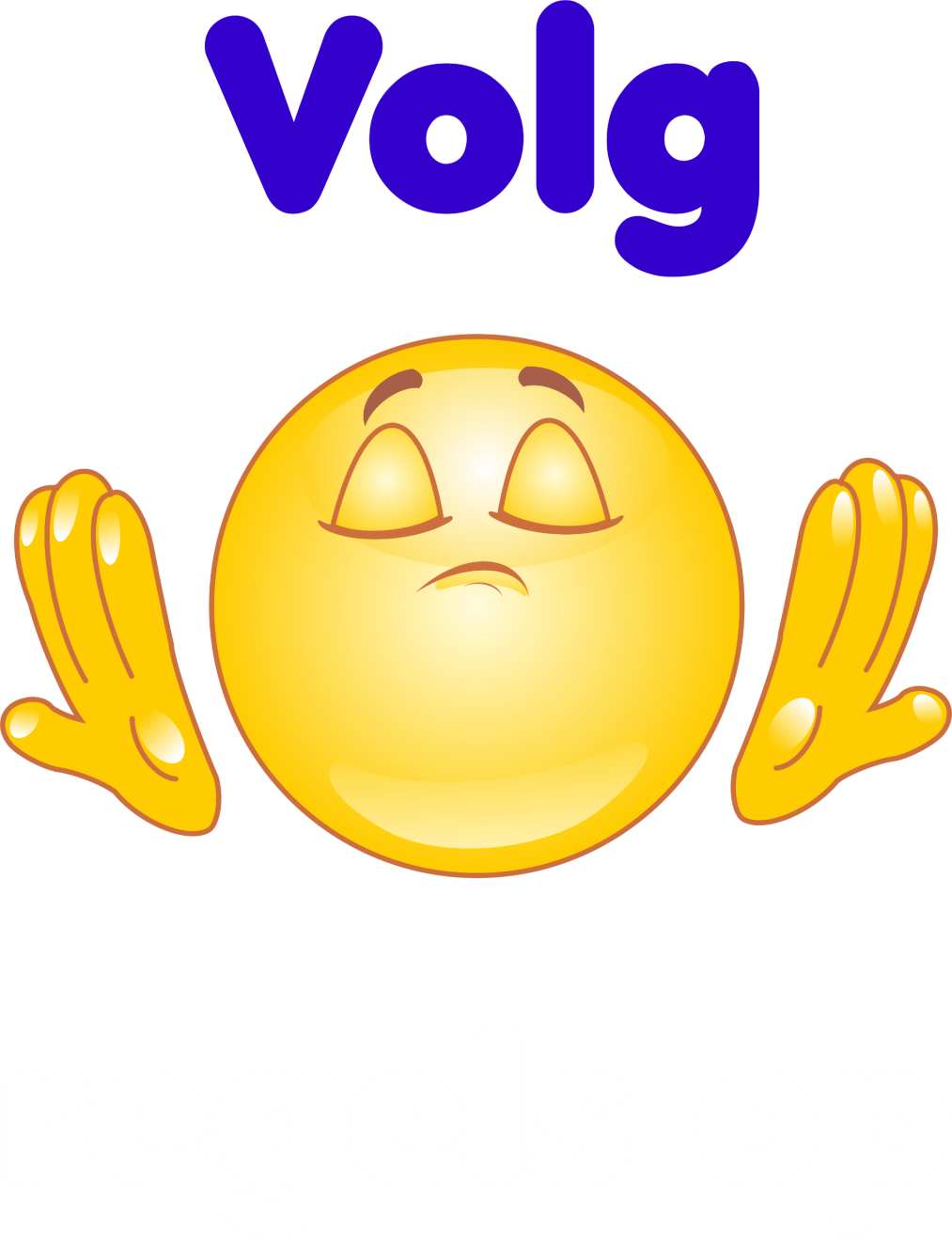 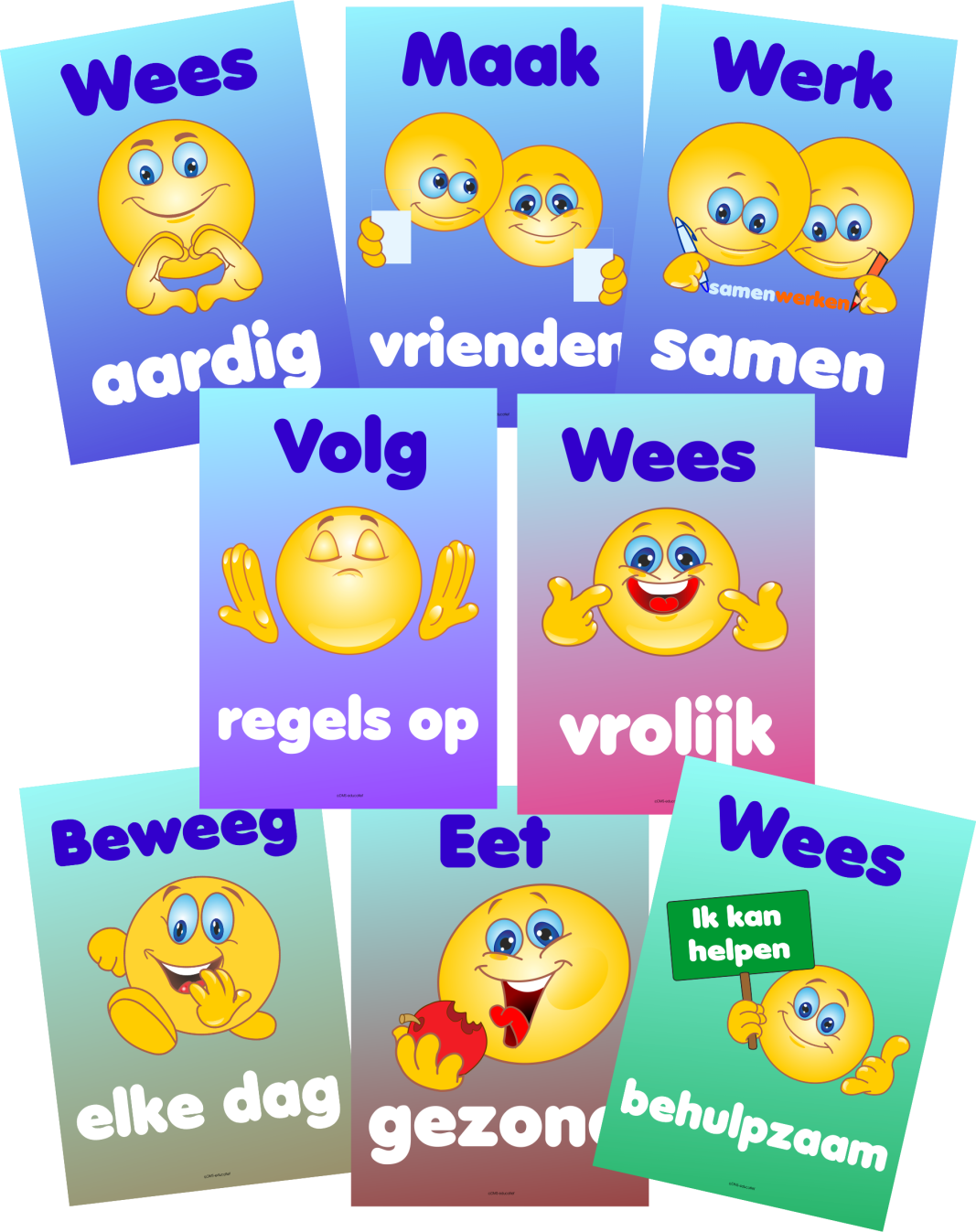 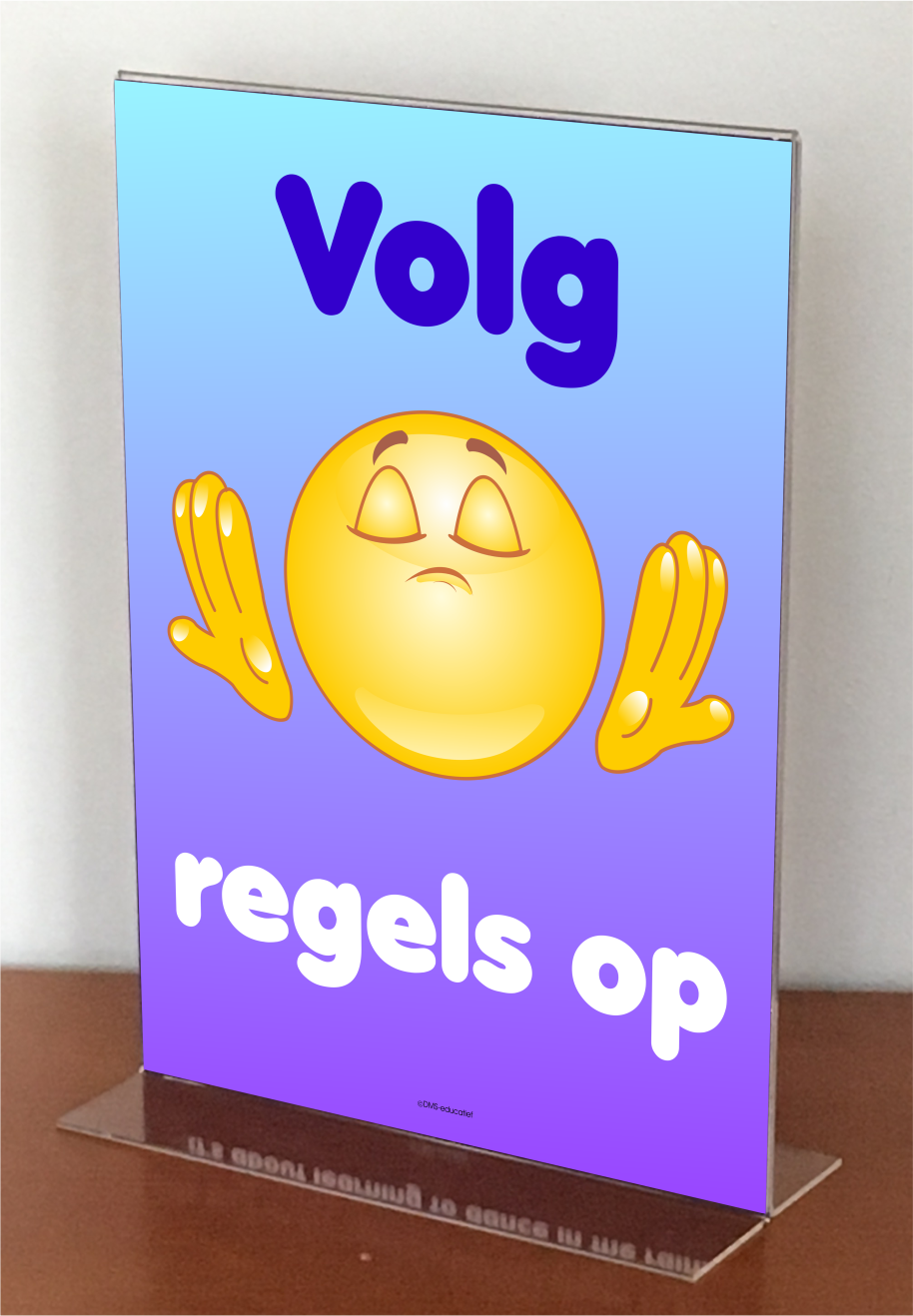 GOEDE VOORNEMENS 
Set van 8 posters A3
Posterstandaard
Wisselijsten
Bekijk alle lesmaterialen 
van DMS educatief